SETTIMANA EUROPEA   PER LA RIDUZIONE DEI RIFIUTI
RRRResponsabilizzati!
        Agiamo consapevoli nel rispetto delle 
                          4 ERRE
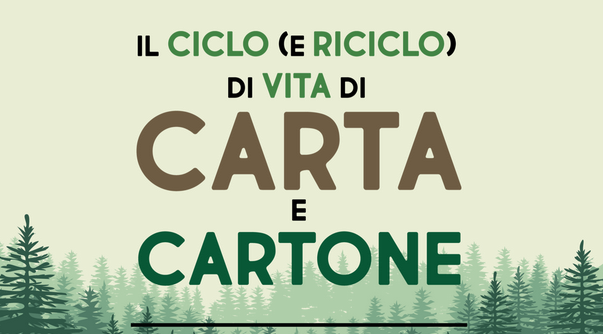 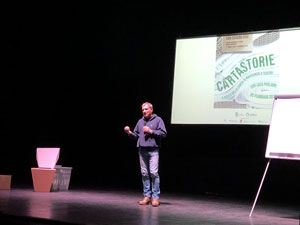 AMBIENTE:
Insieme di condizioni in cui si svolge la vita degli organismi
Sinonimo di luogo e di gruppo
                                      
Significato comune: CIO’ CHE CIRCONDA, CIO’ CHE STA INTORNO
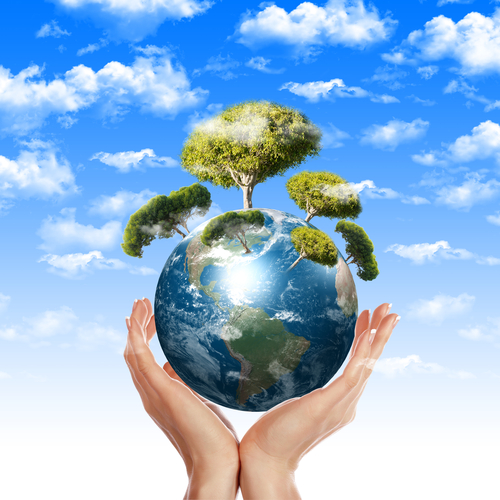 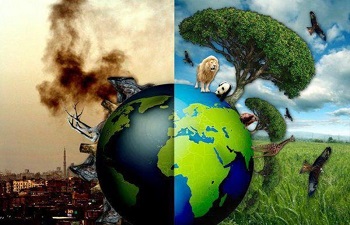 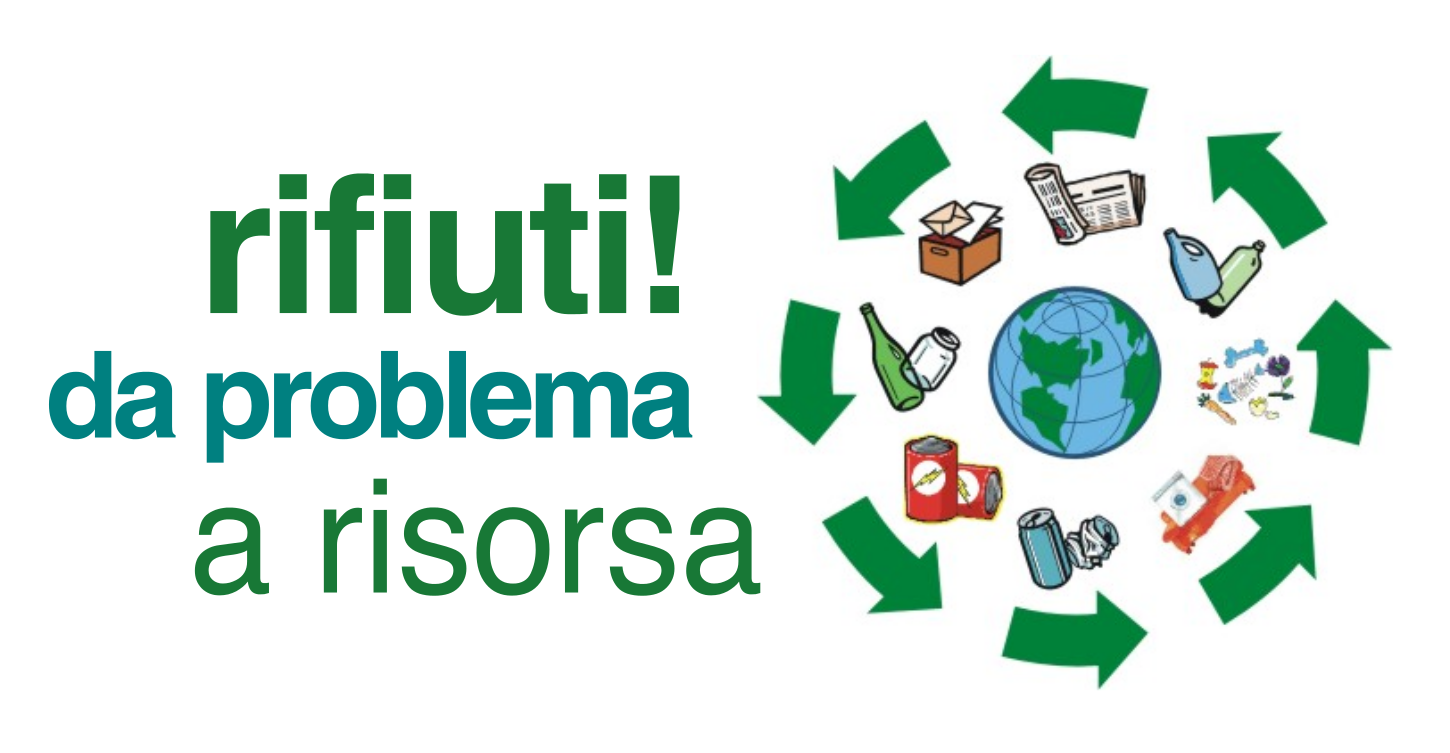 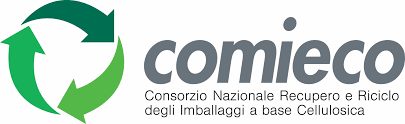 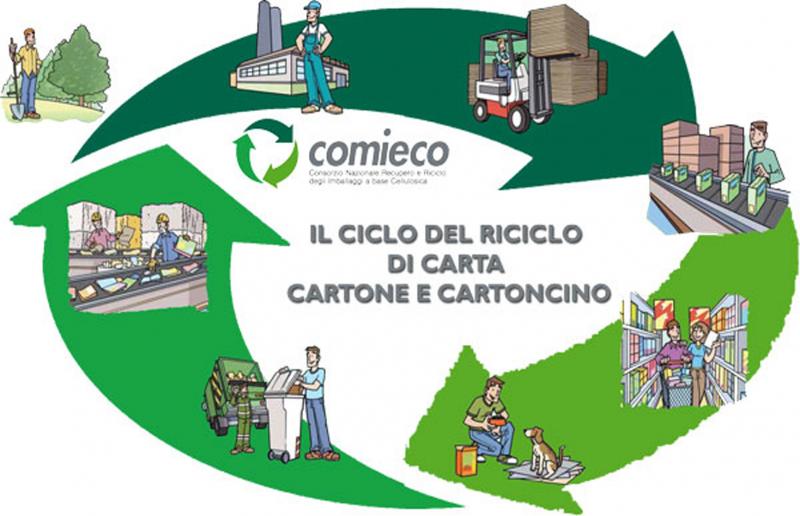 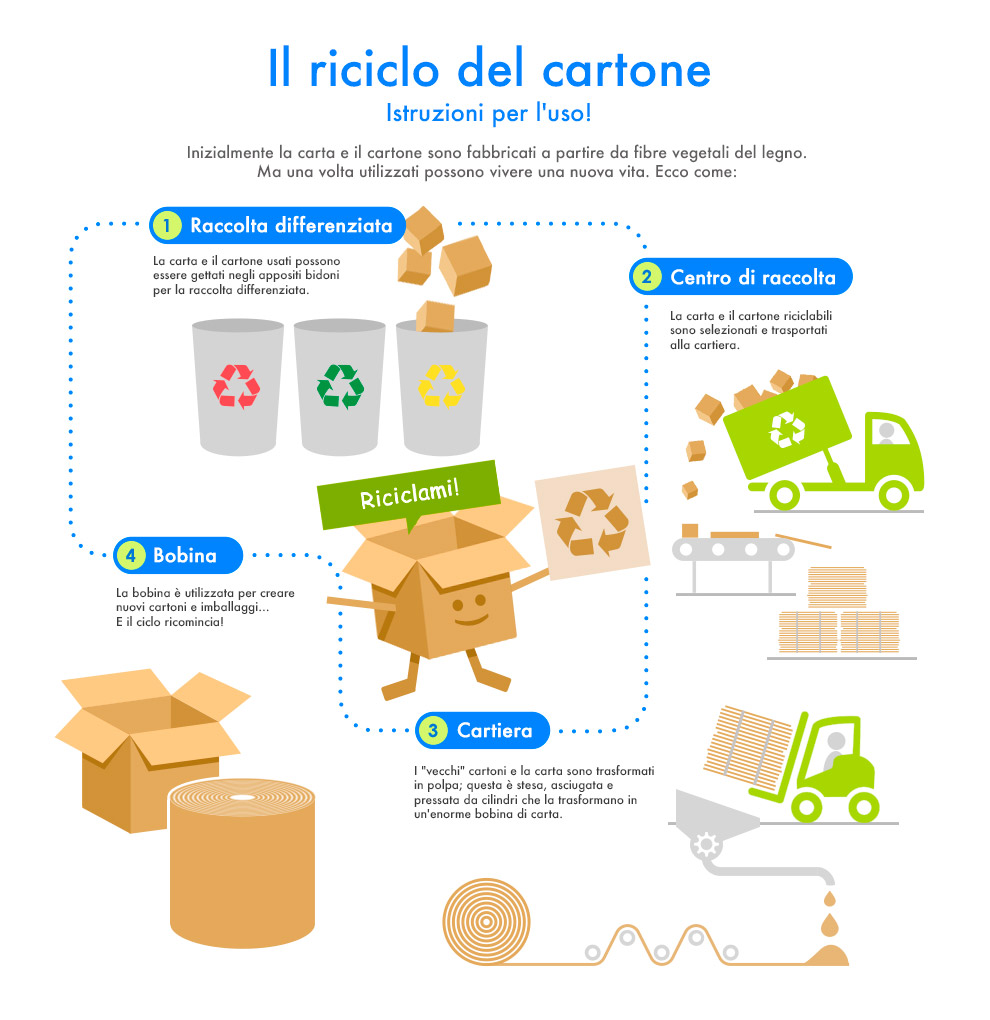 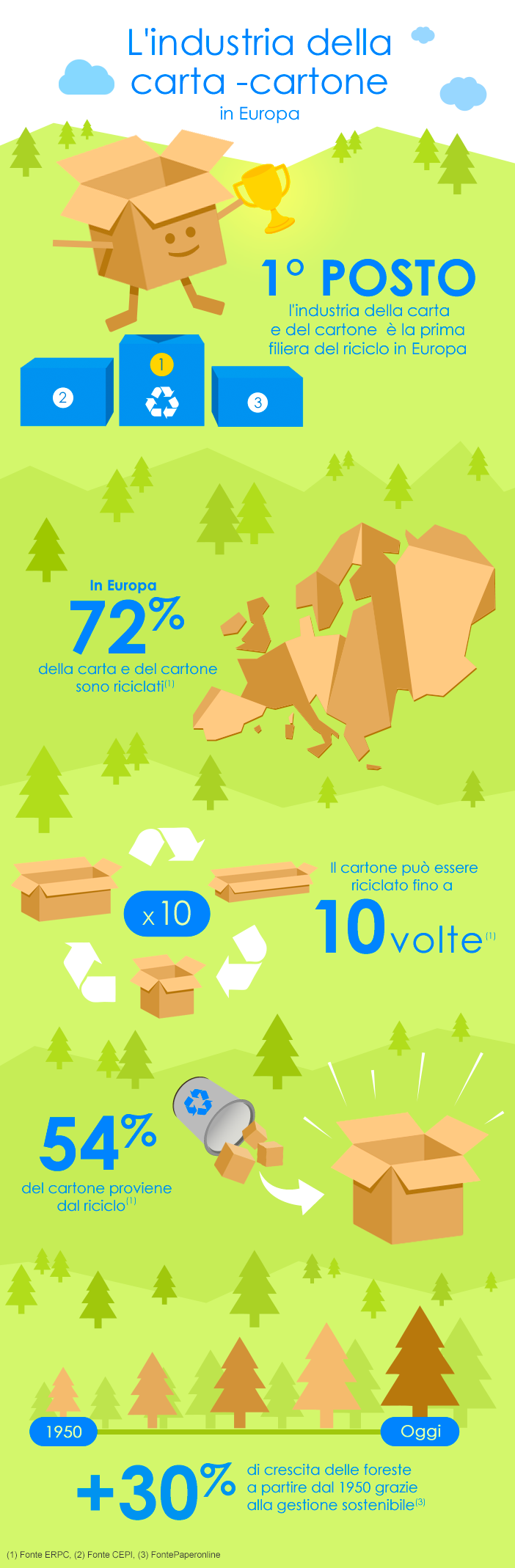 GRAZIE
            PER  
L’ATTENZIONE!